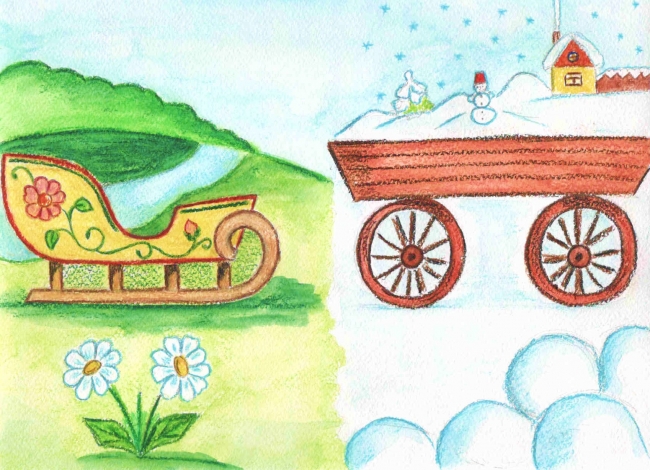 Готовь сани летом, 
а телегу зимой.
Что написано пером не 
вырубишь топором.
Вода камень точит
Яйца курицу не учат
Под лежачий камень вода не течет
Что с воза упало, то пропало
За двумя зайцами погонишься – 
ни одного не поймаешь
Любишь кататься – люби и 
саночки возить
Без труда не выловишь и рыбку из пруда
Гусь свинье не товарищ